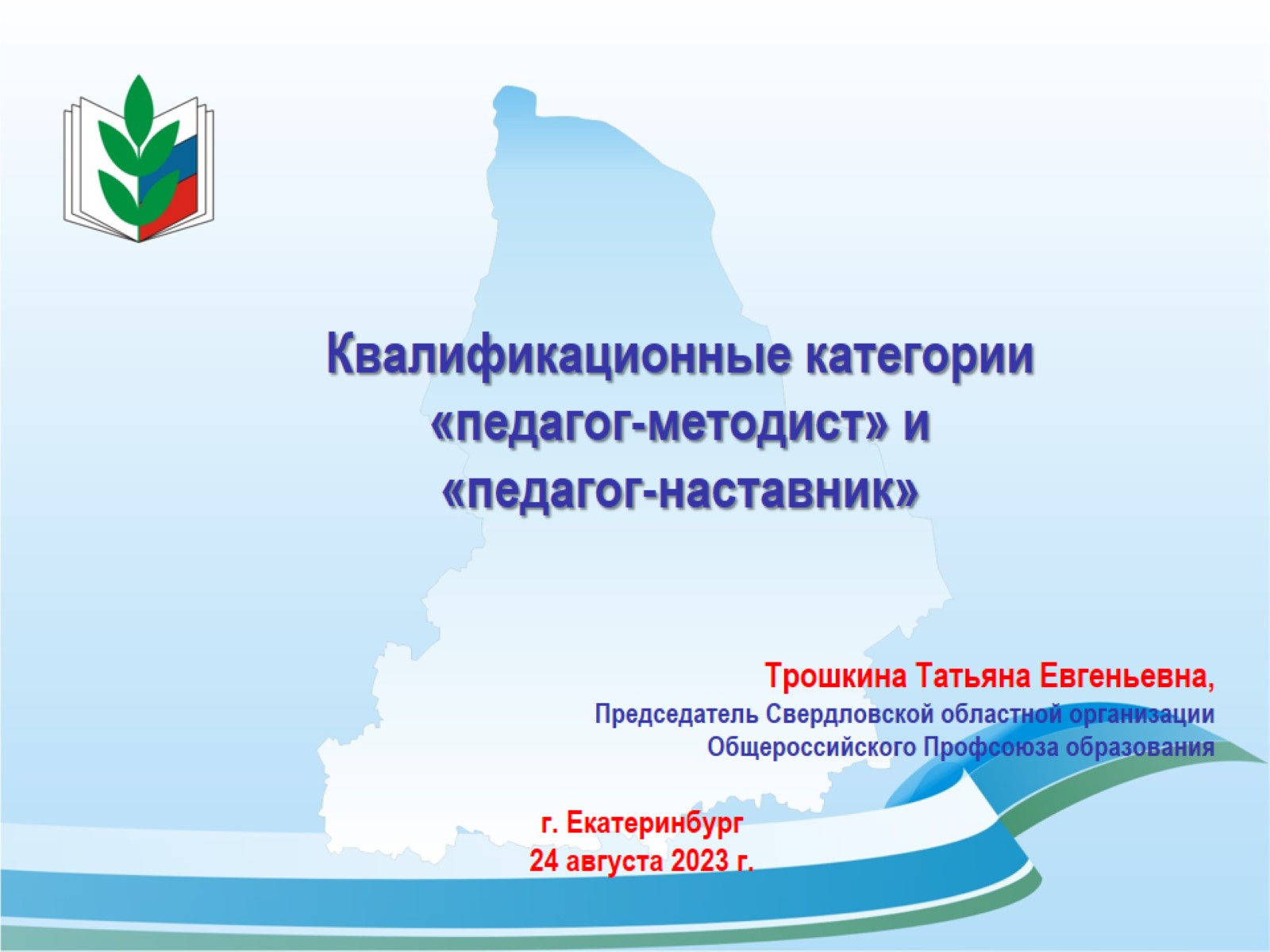 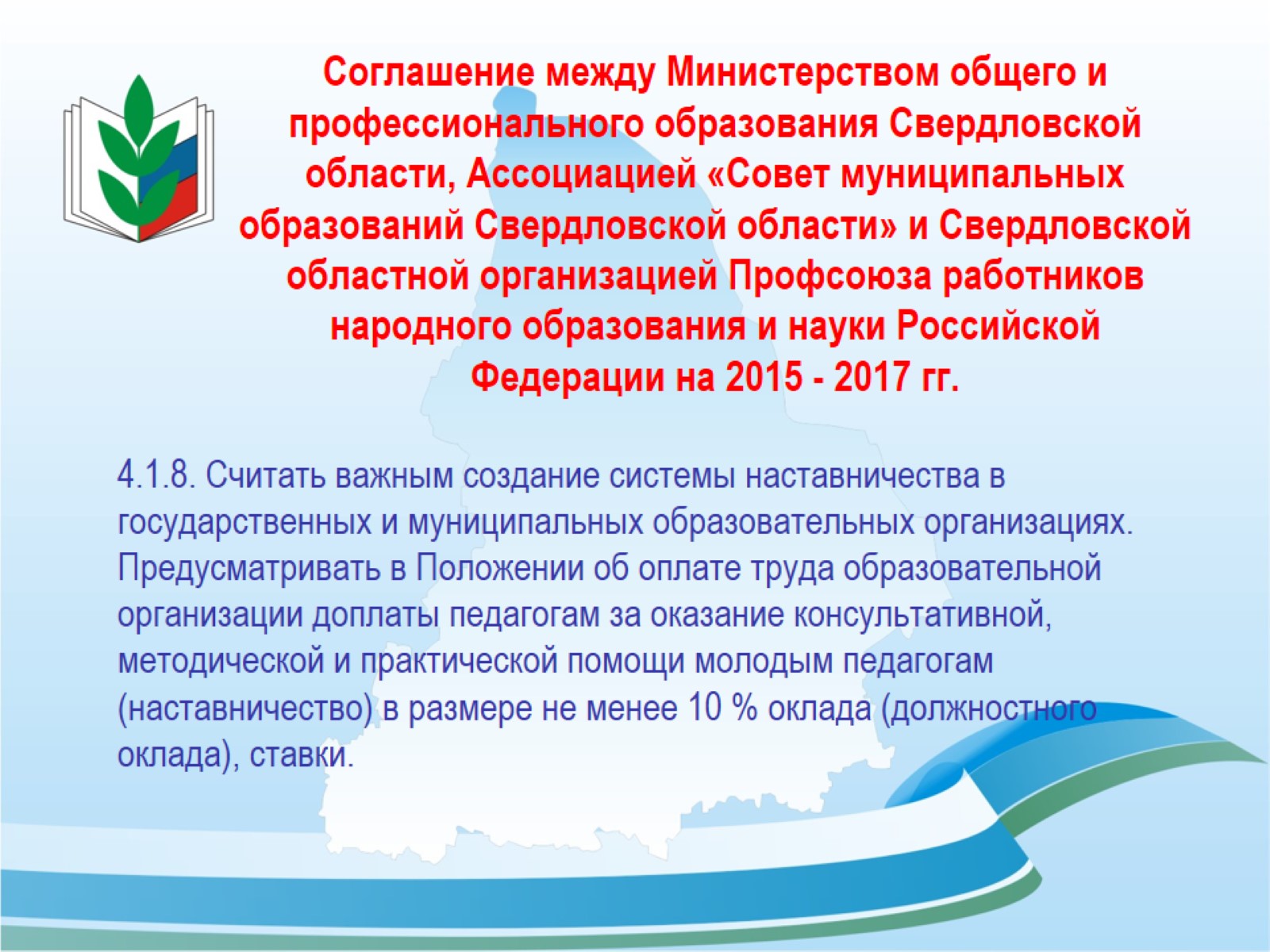 Соглашение между Министерством общего и профессионального образования Свердловской области, Ассоциацией «Совет муниципальных образований Свердловской области» и Свердловской областной организацией Профсоюза работников народного образования и науки Российской Федерации на 2015 - 2017 гг.
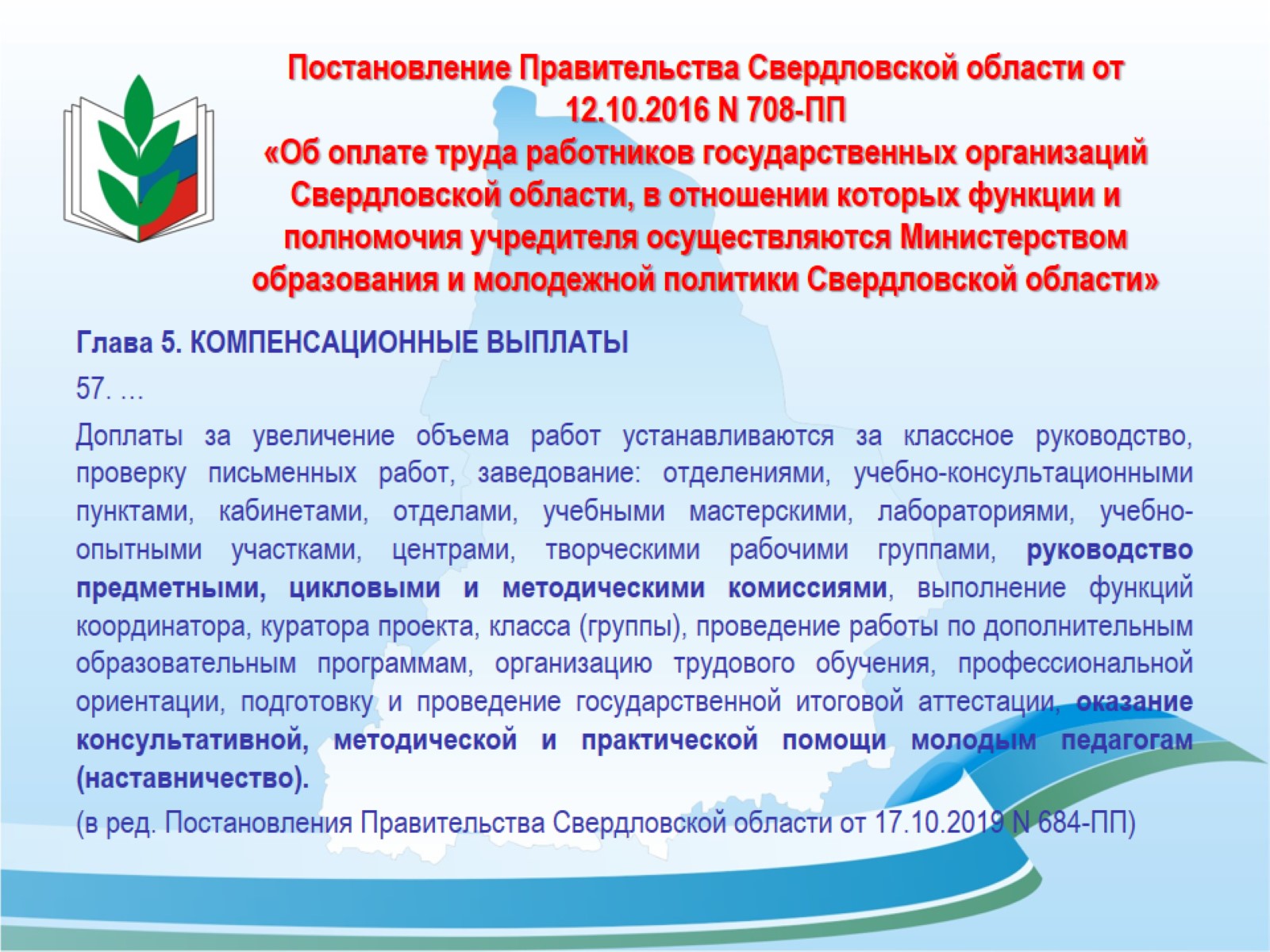 Постановление Правительства Свердловской области от 12.10.2016 N 708-ПП«Об оплате труда работников государственных организаций Свердловской области, в отношении которых функции и полномочия учредителя осуществляются Министерством образования и молодежной политики Свердловской области»
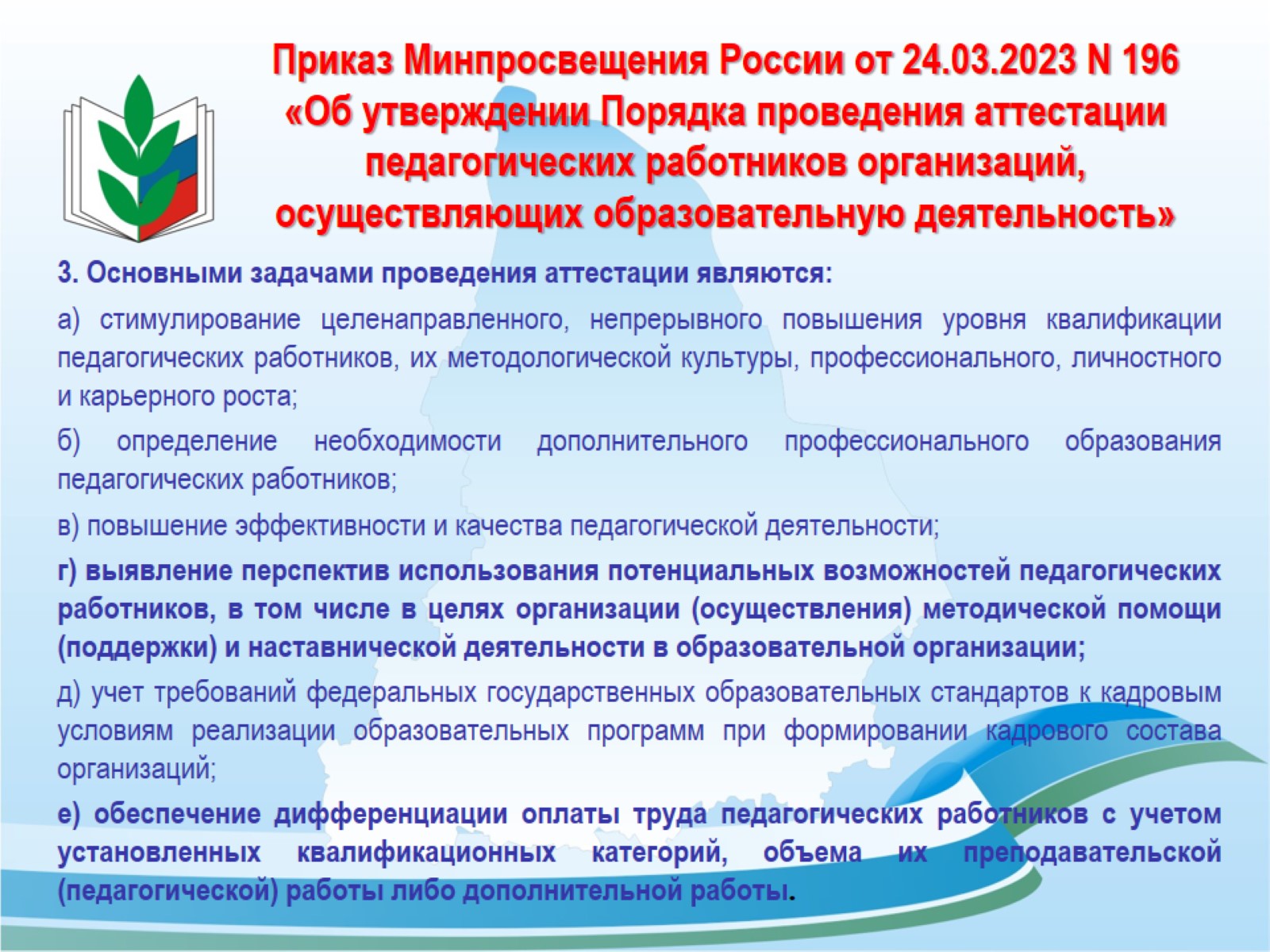 Приказ Минпросвещения России от 24.03.2023 N 196«Об утверждении Порядка проведения аттестации педагогических работников организаций, осуществляющих образовательную деятельность»
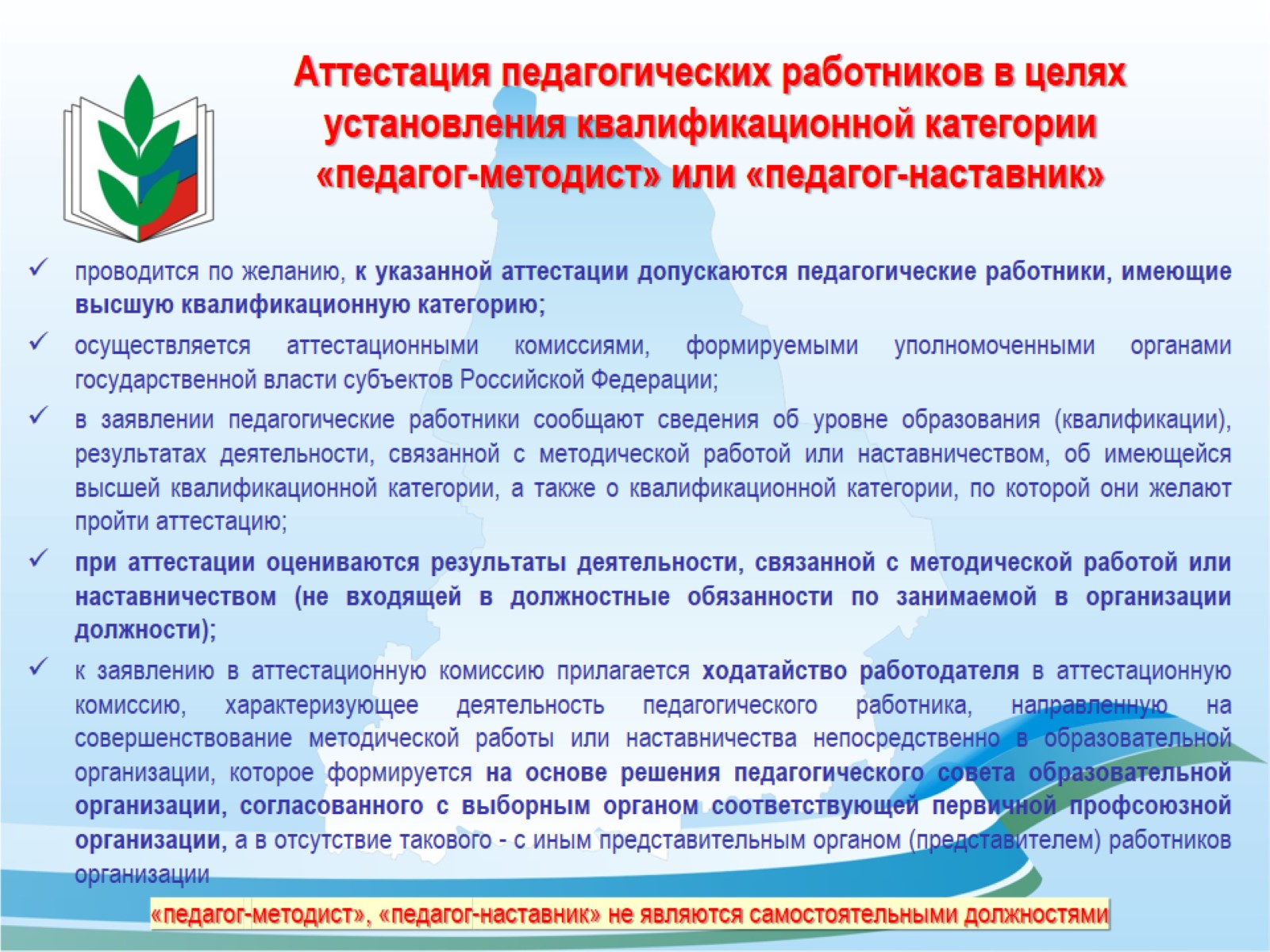 Аттестация педагогических работников в целях установления квалификационной категории «педагог-методист» или «педагог-наставник»
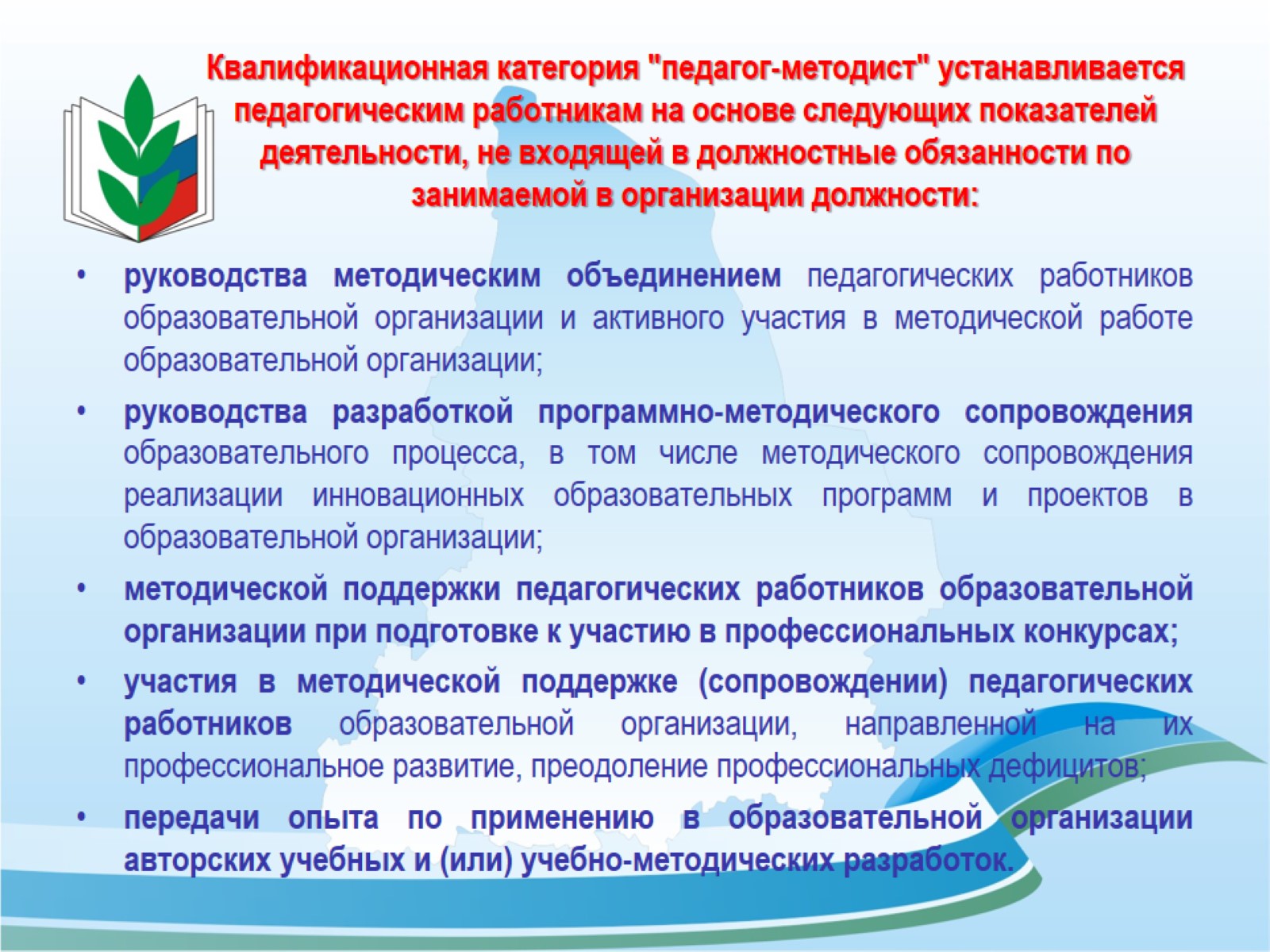 Квалификационная категория "педагог-методист" устанавливается педагогическим работникам на основе следующих показателей деятельности, не входящей в должностные обязанности по занимаемой в организации должности:
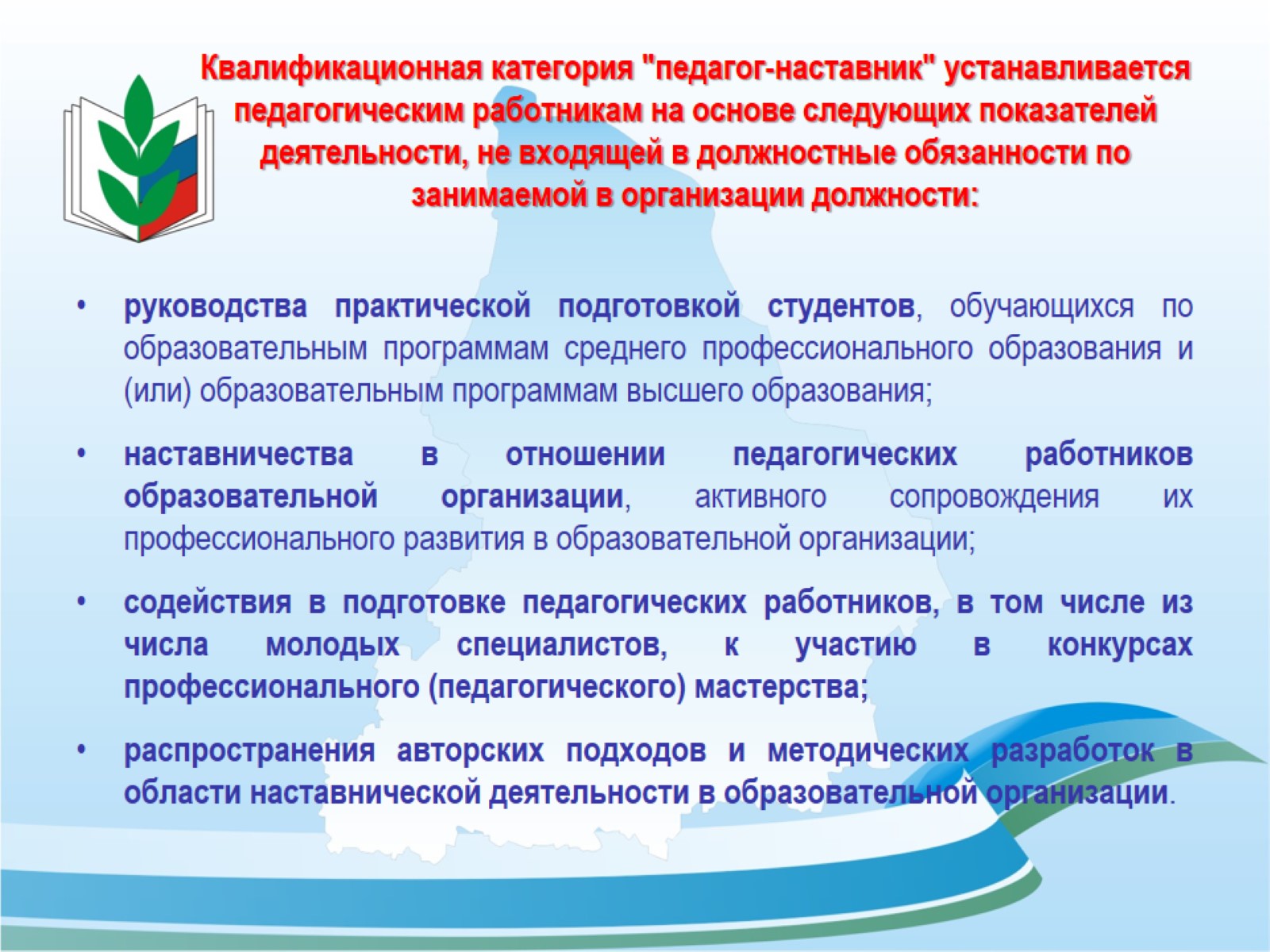 Квалификационная категория "педагог-наставник" устанавливается педагогическим работникам на основе следующих показателей деятельности, не входящей в должностные обязанности по занимаемой в организации должности:
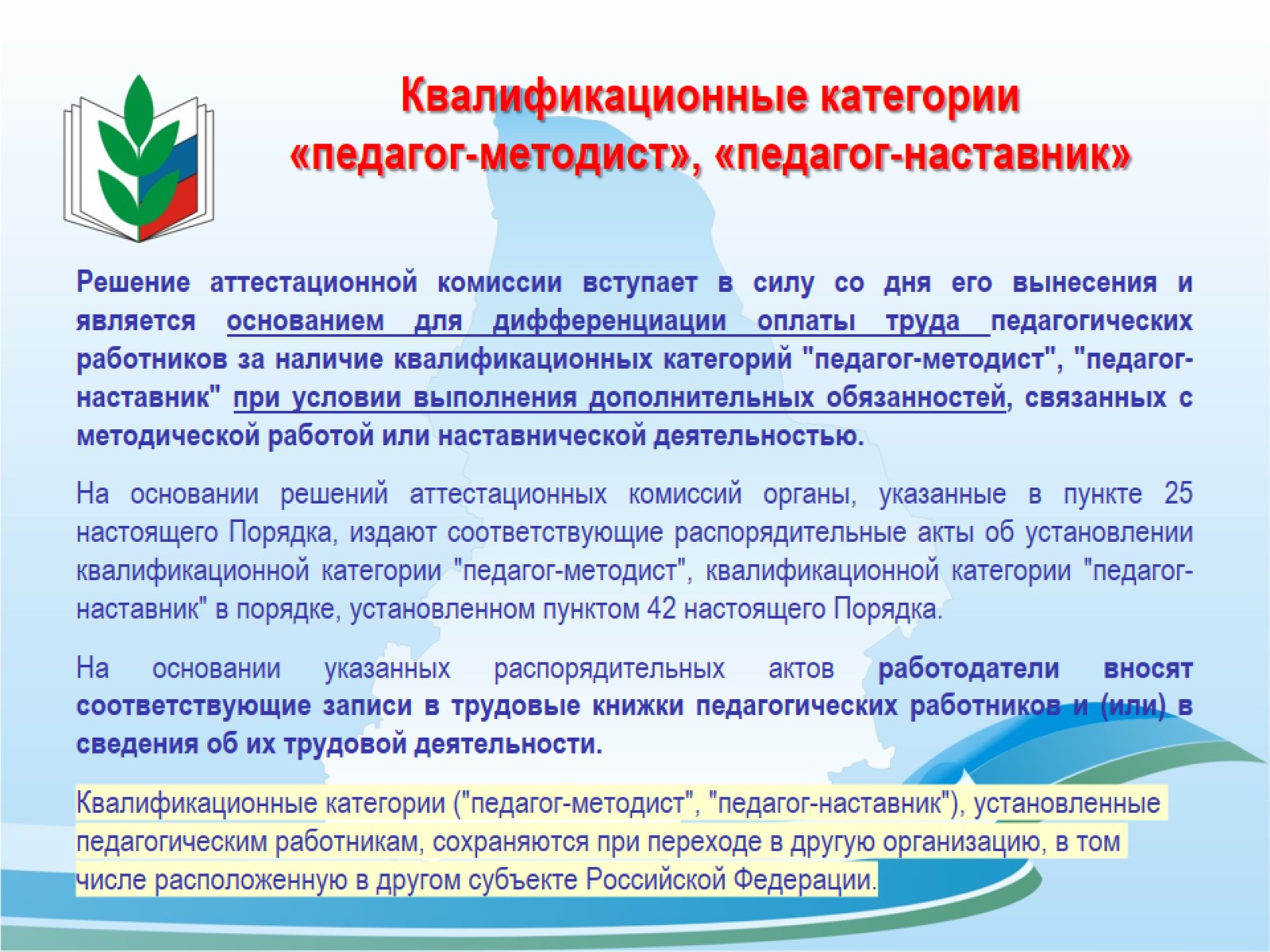 Квалификационные категории«педагог-методист», «педагог-наставник»